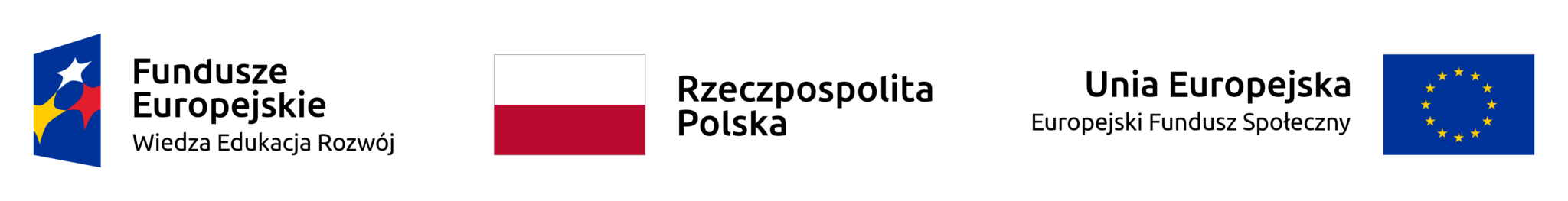 NAPĘDZAMY PRZYSZŁOŚĆ – TECHNICY PRZEMYSŁU 4.0 (NIE)GOTOWI DO ZMIAN

Prezentacja z realizacji projektu
2022-1-PL01-KA122-SCH-000072696
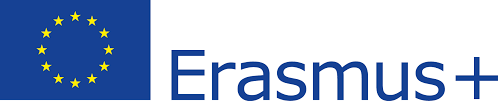 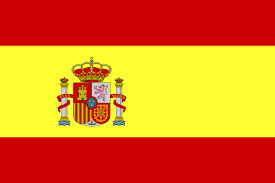 Presentation of the project:
2022-1-PL01-KA122-SCH-000072696
Informacje o projekcie
Głównym celem projektu było nabycie kompetencji kluczowych i zawodowych  przez uczniów, dzięki udziałowi w zagranicznych mobilnościach, a także:
a.	podniesienie kompetencji kluczowych i zawodowych osób uczących się w zawodach technik informatyk i elektronik w Technicznych Zakładach Naukowych i wspomagania ich w dostosowaniu się do nowych warunków obowiązujących na rynku pracy,
b.	nawiązanie współpracy międzynarodowej z firmami zagranicznymi w celu nawiązania partnerstwa i wymiany doświadczeń,
c.	podniesienie kompetencji językowych, w tym znajomości języka angielskiego branżowego,
d.	dostarczenie uczniom umiejętności niezbędnych na rynku pracy oraz w gospodarce konkurencyjnej,
e.	podniesienie świadomości uczestników dotyczących innych kultur i krajów,
f.	rozwój poczucia europejskiego obywatelstwa i tożsamości;
Informacje o projekcie
Zrealizowano następujące mobilności
Hiszpania:
•	grupa 1  - 20.09 – 15.10.2021;  20 osób/t. elektronik+ t.informatyk
Włochy:
•	 grupa 2 - 20.09-15.10.2021;  21 osób/ t. informatyk
•	grupa 3 - 08.11- 03.12.2021;  15 osób/ t. informatyk
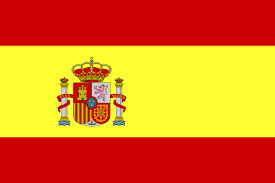 Grupa 1 - 20.09 – 15.10.2021 - Sevilla
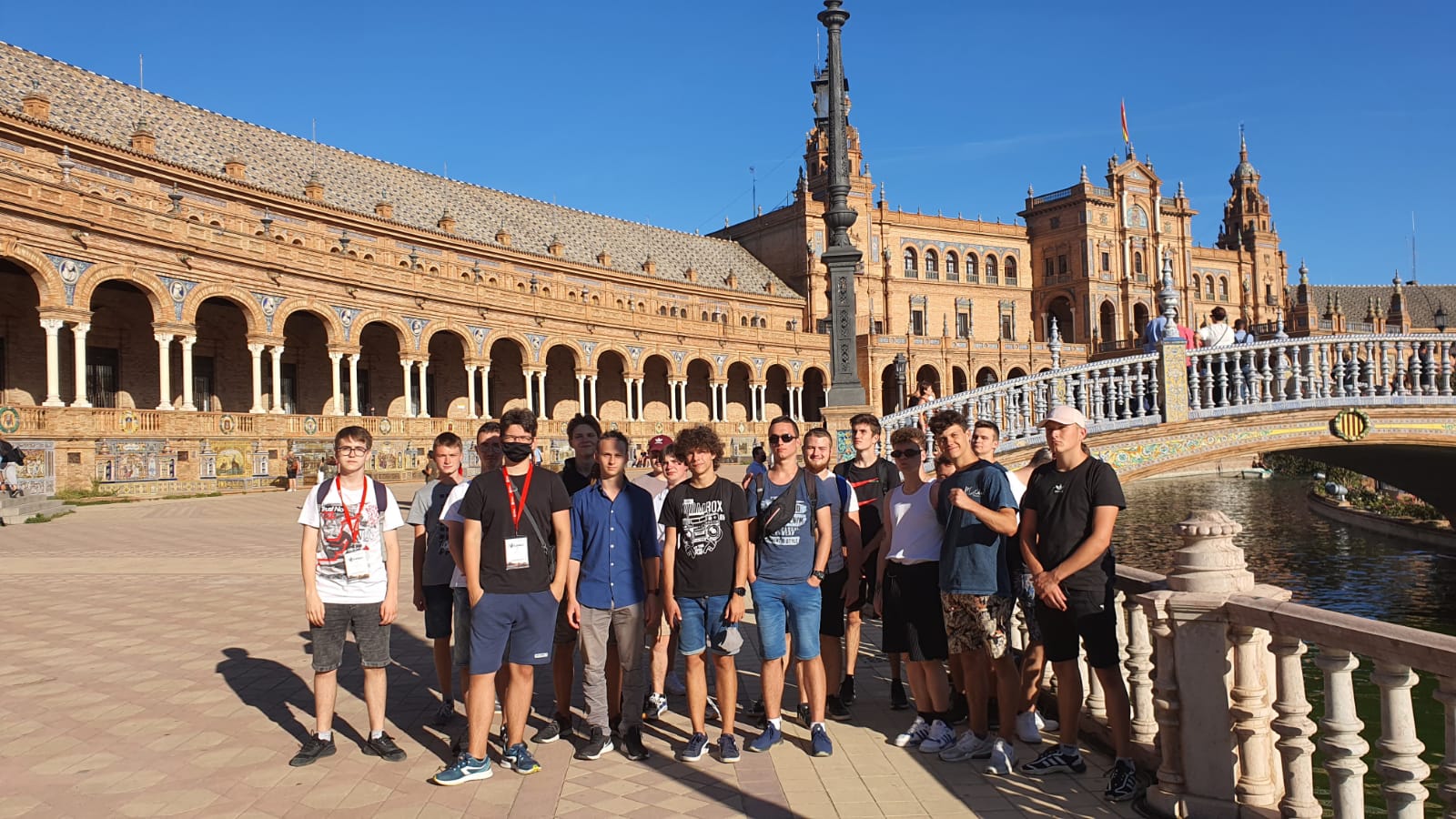 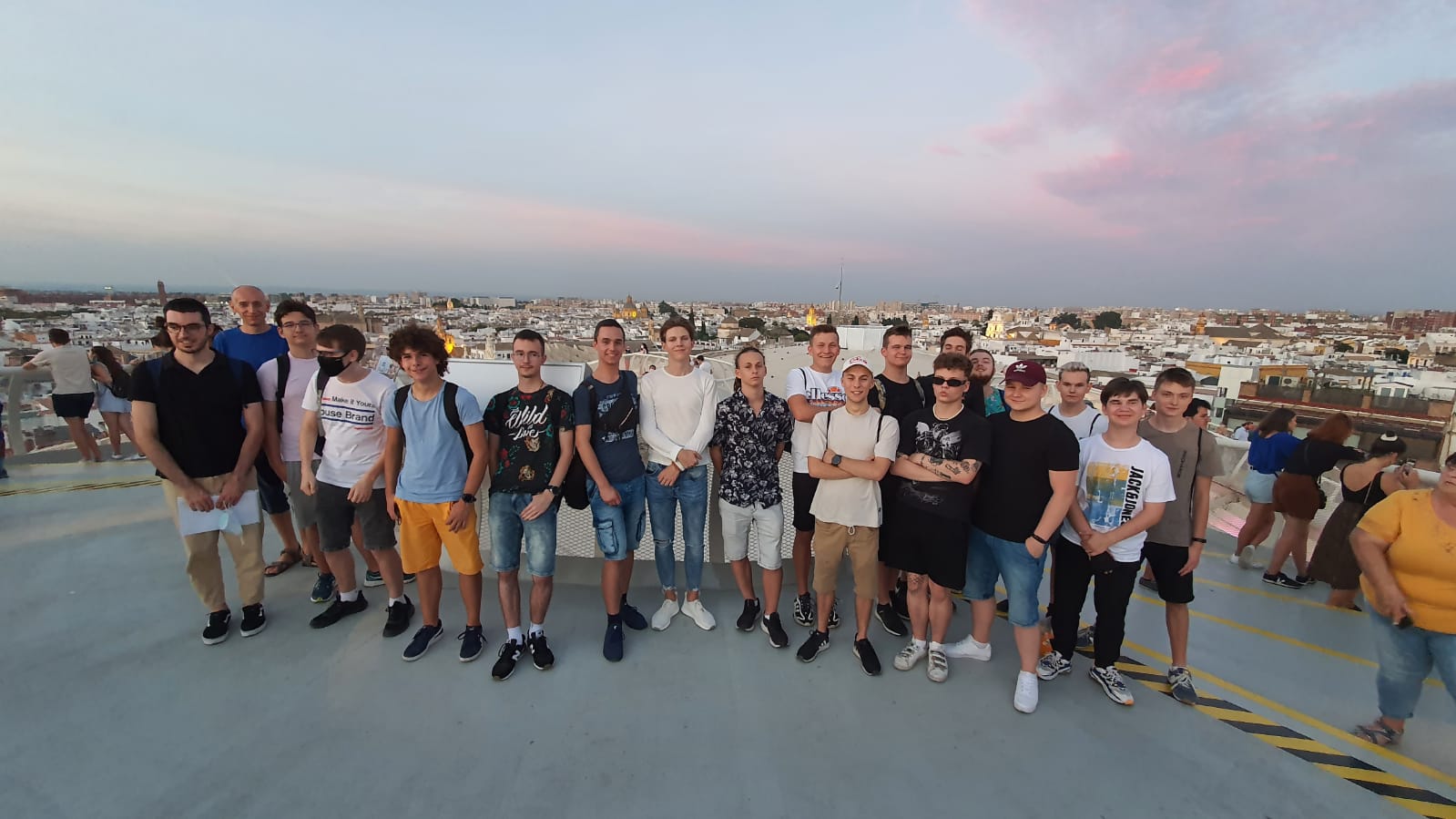 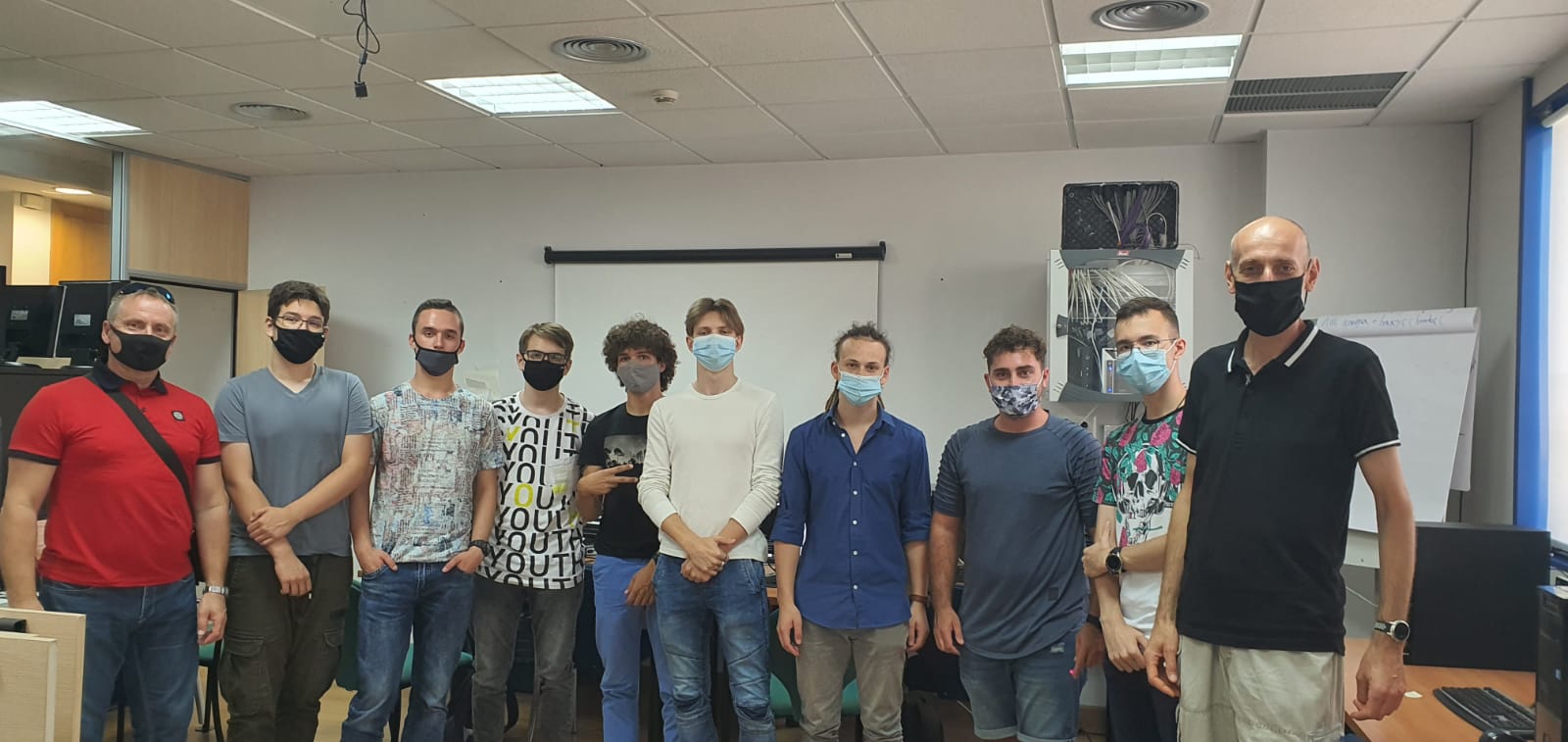 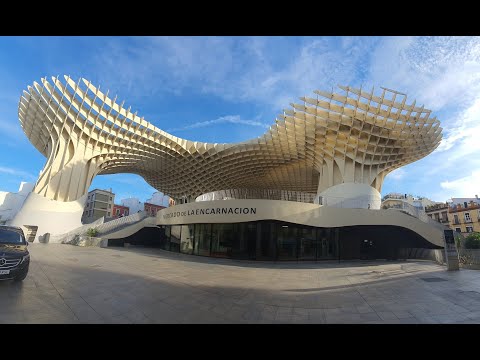 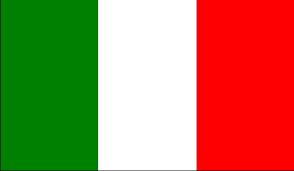 Grupa 2 - 20.09 – 15.10.2021 - Martina Franca
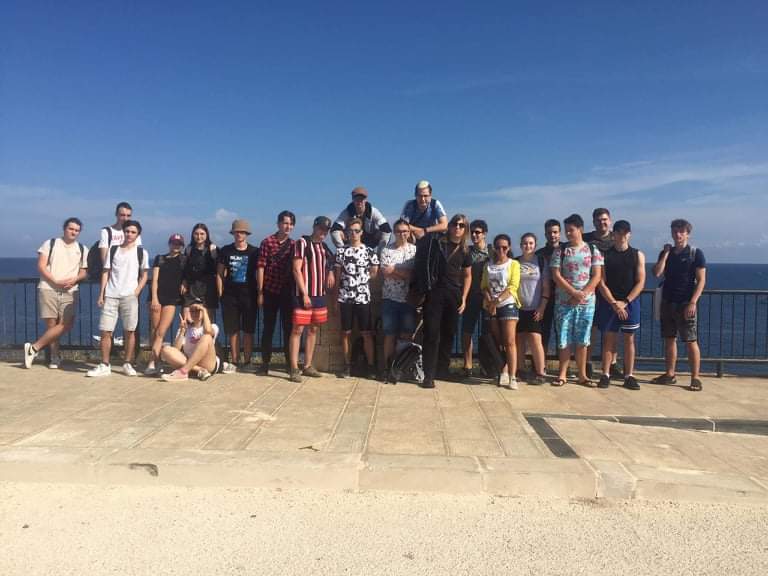 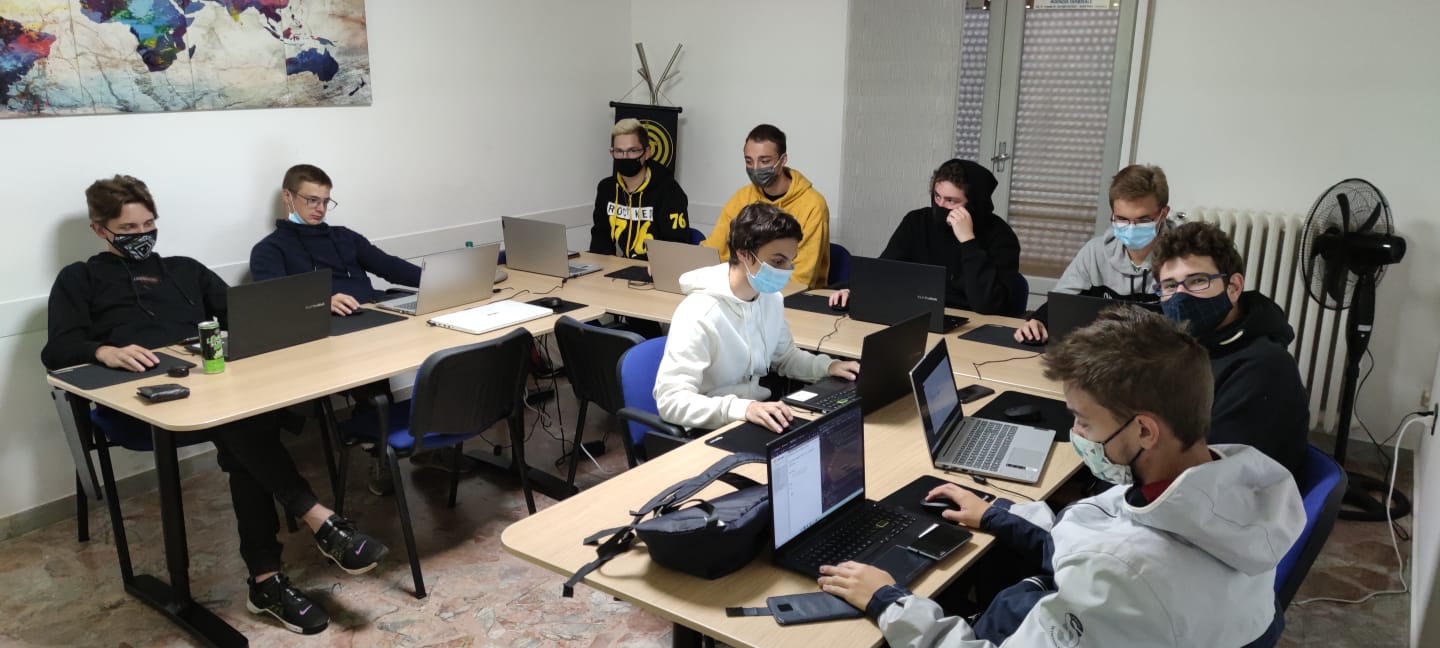 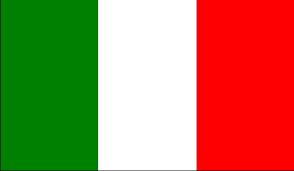 Grupa 3 - 08.11- 03.12.2021 - Martina Franca
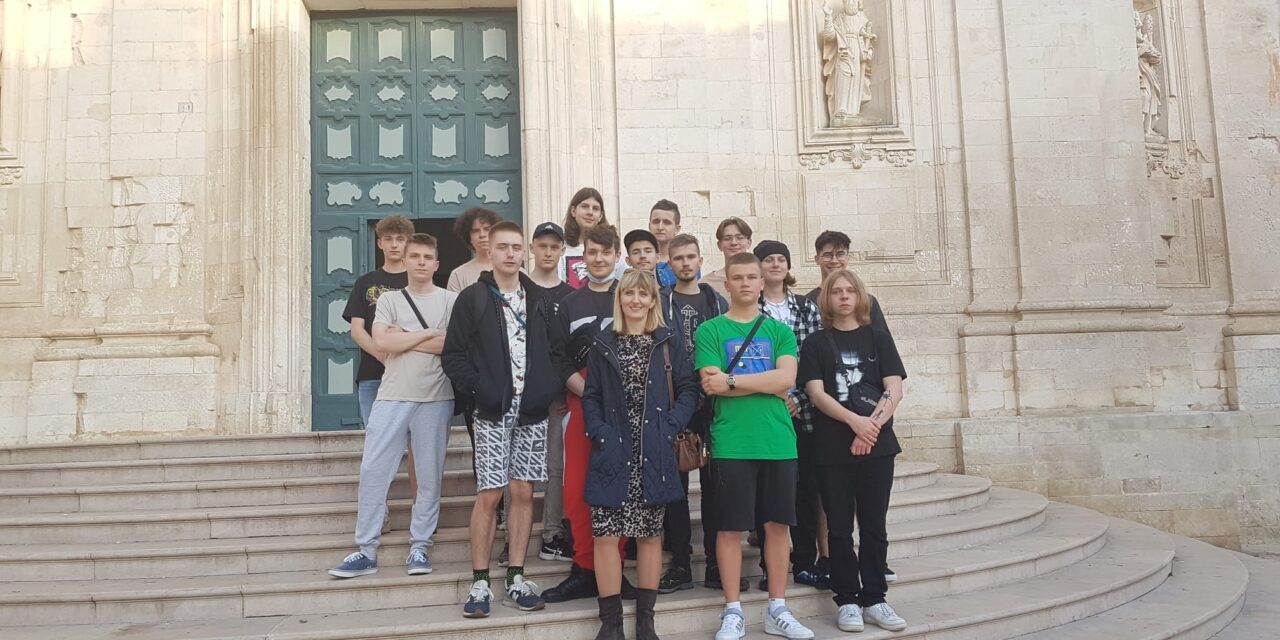 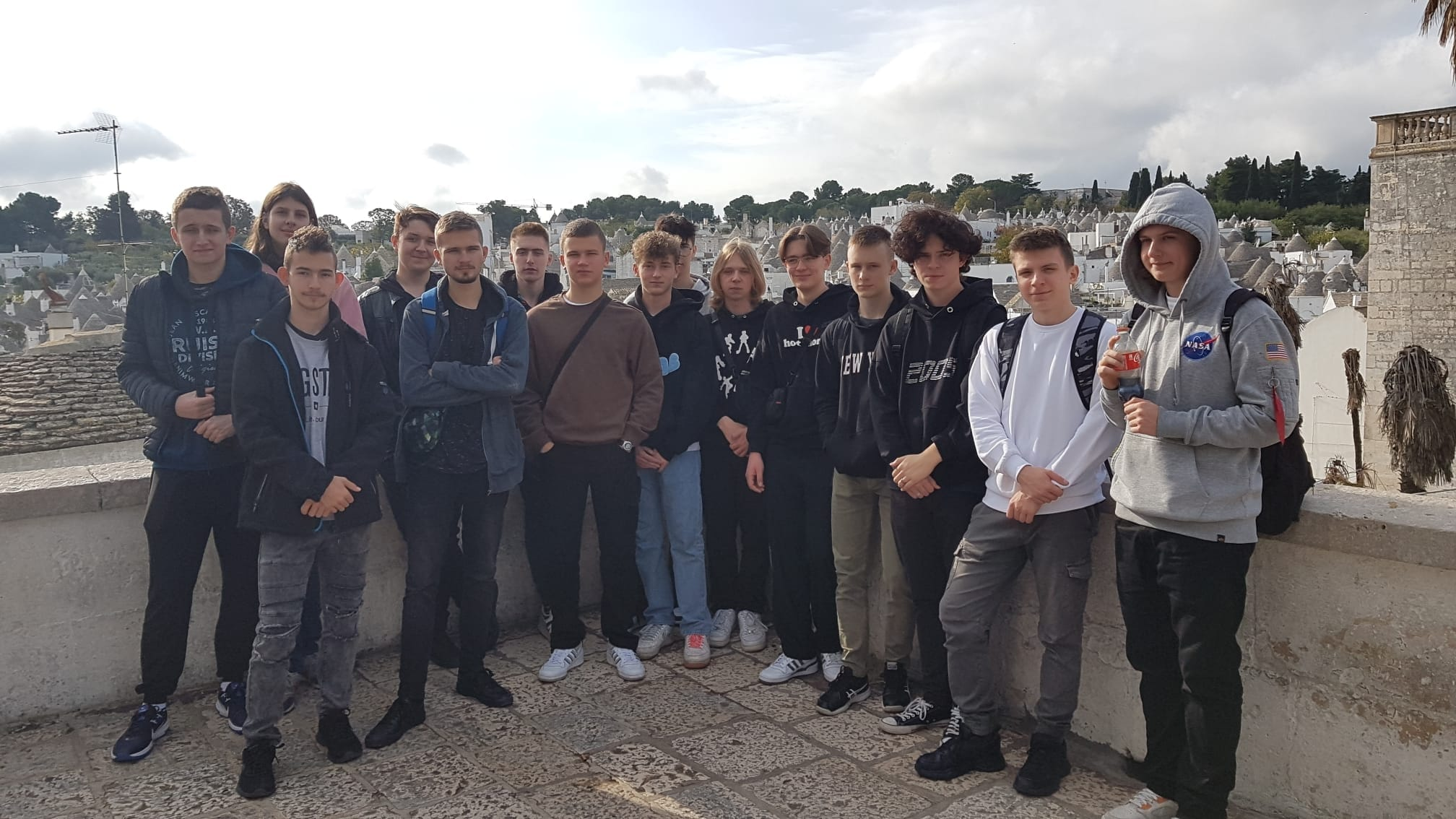 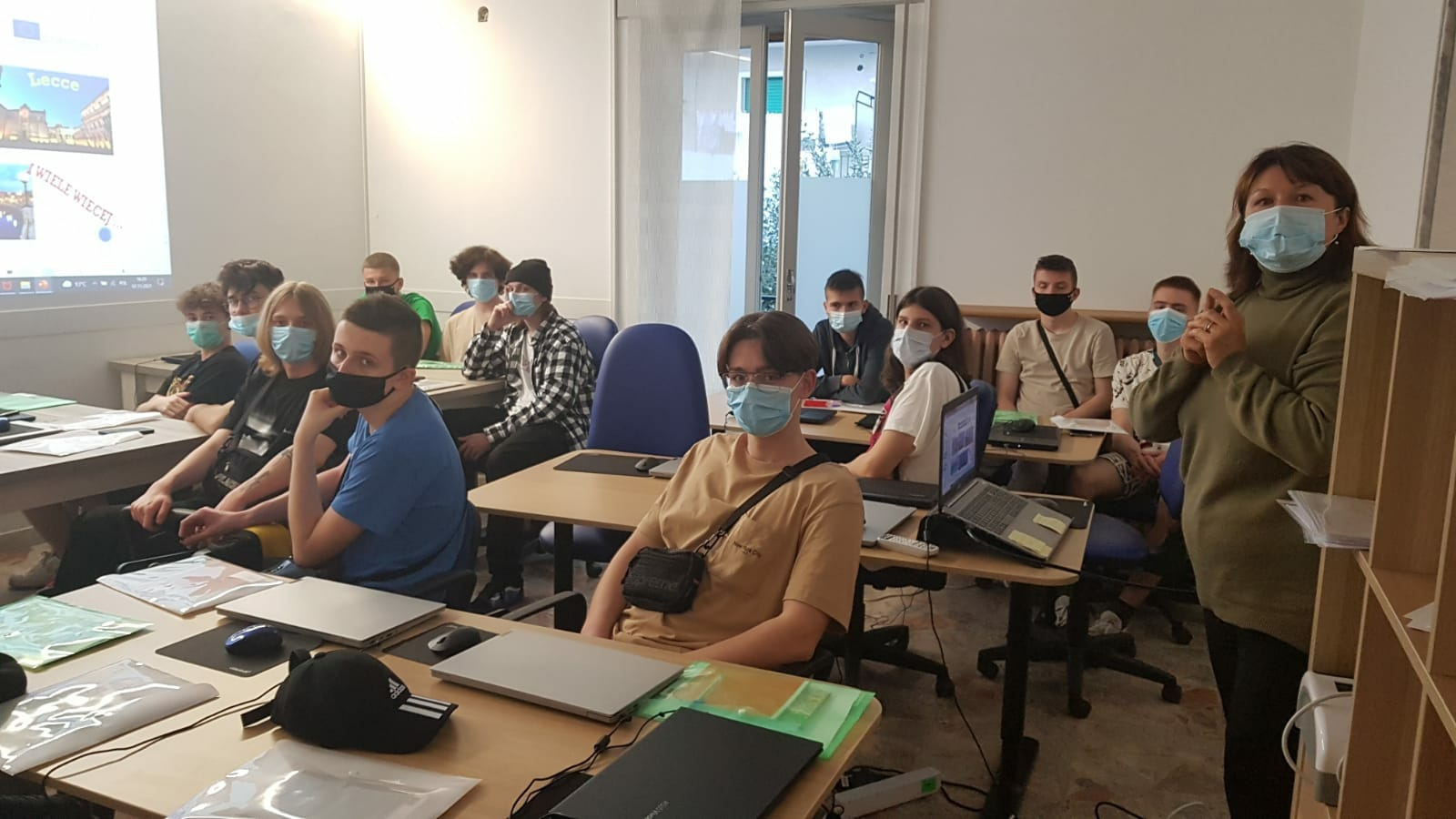 Podsumowanie
Dzięki uczestnictwu naszej szkoły w projekcie, z szansy na realizację staży zagranicznych, skorzystało 56 uczniów, a pieczę nad nimi sprawowało 7 nauczycieli.
Wszystkie cele projektu zostały zrealizowane, a zdobyte doświadczenie międzynarodowe będzie pozytywnie rzutować na przyszłość naszych wychowanków.
Mamy nadzieję, że na podstawie doświadczeń zdobytych podczas realizacji mobilności zrealizujemy kolejne, inspirujące projekty we współpracy z zagranicznymi partnerami.
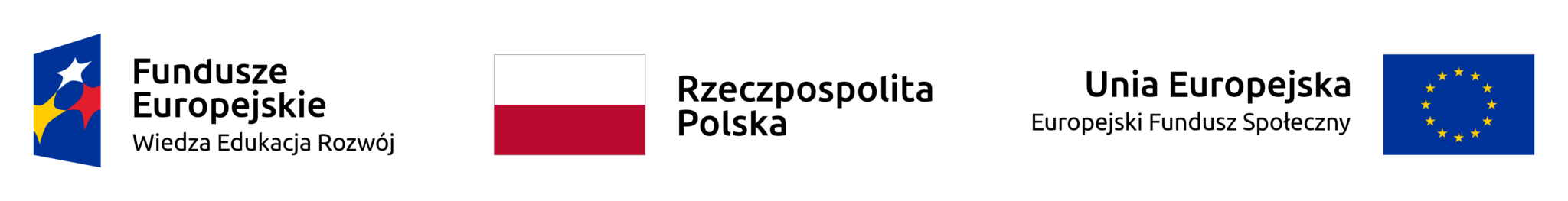